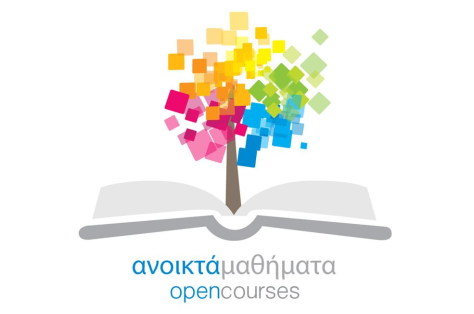 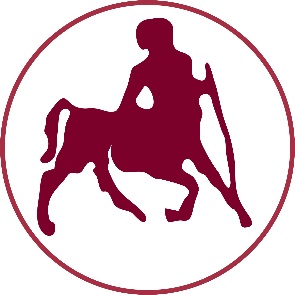 ΠΑΝΕΠΙΣΤΗΜΙΟ ΘΕΣΣΑΛΙΑΣ
Journey Planning
Ενότητα 7: Παρουσίαση 3

Γεώργιος Κ.Δ. Σαχαρίδης
Ζαχαρούλα Γκόρου, Αποστόλης Μπέμπελος, Γεώργιος Θεωδοσίου, Καϊμακάμης Χρήστος

Τμήμα Μηχανολόγων Μηχανικών
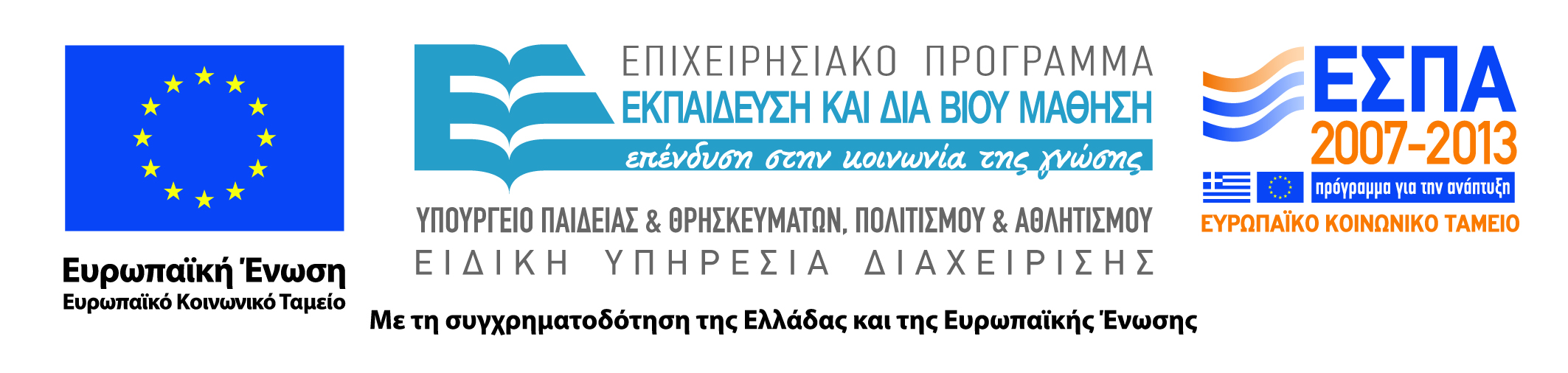 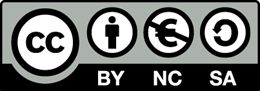 Journey Planning
Σκοπός του θέματος είναι η περιγραφή, η μοντελοποίηση και στη συνέχεια η επίλυση ενός προβλήματος σχεδιασμού δρομολόγησης πολλαπλών κριτηρίων
Το πρόβλημα ανάγεται στον ορισμό ενός πολυτροπικού (multimodal) δικτύου μετακίνησης εξαρτώμενου από το χρόνο, που περιλαμβάνει έναν ιεραρχικό συνδυασμό υπεραστικών και αστικών μέσων μεταφοράς καθώς και άλλων ιδιωτικών μέσων (π.χ. ποδήλατο, αυτοκίνητο) και πεζοπορία.
Σχεδιάζεται ένα προσαρμοσμένο δίκτυο για ένα ζεύγος πιθανών σημείων αναχώρησης και άφιξης σε έναν προορισμό. Αυτό οδηγεί σε μια λίστα εναλλακτικών δρομολογίων για τα οποία οι εκάστοτε συγκοινωνιακές συνδέσεις είναι πλήρως προσδιορισμένες.
Journey Planning
Ο καθορισμός των εναλλακτικών διαδρομών μπορεί να έχει μια δεδομένη πρώτη ώρα αναχώρησης ή / και μια τελευταία ώρα άφιξης. Σε γενικές γραμμές ένα δρομολόγιο θα πρέπει να περιλαμβάνει την αλληλουχία των μεταφορικών υπηρεσιών (τρόπος μεταφοράς, σημείο επιβίβασης, σημείο αποβίβασης, ώρα αναχώρησης, ώρα άφιξης, περπάτημα), που συνδέει την προέλευση με τον προορισμό. Μια διαδρομή αποτελείται βασικά από μια σειρά τμημάτων υπεραστικών και αστικών μεταφορών μεταξύ δύο τερματικών σταθμών, καθώς και από ενδιάμεση μεταφορά με άλλα μέσα (π.χ. αυτοκίνητο, πεζή)
Journey Planning
Τα κριτήρια που λαμβάνονται υπόψη είναι τα εξής: i) συνολικός χρόνος ταξιδιού, ii) συνολικός αριθμός των μεταφορών και iii) κόστος. Ακόμη ισχύουν περιορισμοί i) με βάση το χρόνο, και ii) τον τρόπο μετακίνησης. Η πρώτη κατηγορία των περιορισμών περιλαμβάνει την πρώτη ώρα αναχώρησης από την εκκίνηση ή/και την τελευταία ώρα άφιξης στον προορισμό. Η δεύτερη κατηγορία σχετίζεται με τις ανάγκες των ταξιδιωτών σχετικά με τρόπους που δεν μπορούν να χρησιμοποιηθούν για την εκτέλεση του ταξιδιού, π.χ. ο αποκλεισμός των πλοίων.
Journey Planning
Ένα ταξίδι περιλαμβάνει επίσης ένα συγκεκριμένο αριθμό ενδιάμεσων στάσεων σε διάφορα σημεία. Οι ταξιδιώτες παραμένουν για ορισμένο χρονικό διάστημα σε κάθε ενδιάμεση στάση και η αντίστοιχη ώρα άφιξης σε κάθε στάση είναι γνωστή εκ των προτέρων. Κάθε ενδιάμεση στάση περιορίζεται από την τελευταία ώρα άφιξης και (ενδεχομένως) μια πρώτη ώρα  αναχώρησης. Η αναχώρηση από την εκκίνηση περιορίζεται επίσης από την (καθορισμένη απ’ τον ταξιδιώτη) πρώτη ώρα αναχώρησης, ενώ η άφιξη στον τελικό προορισμό μπορεί επίσης προαιρετικά να περιορίζεται από την τελευταία ώρα άφιξης. 
Λύση του παραπάνω προβλήματος αποτελεί μια διαδρομή η οποία περιλαμβάνει επιμέρους δρομολόγια για την εκτέλεση όλων των ενδιάμεσων διαδρομών που καθορίζονται από τις υποχρεωτικές ενδιάμεσες στάσεις.
Πολυτροπικός σχεδιασμός ταξιδίου στη Θεσσαλία
Το δίκτυο αστικών λεωφορείων Λάρισας
Τυπική πολυτροπική διαδρομή στην πόλη της Λάρισας
Πεζοπορία
14 γραμμές αστικών λεωφορείων
35 έως 60 στάσεις ανά γραμμή 
Τα δρομολόγια ανά γραμμή ανάλογα με την περιοχή που καλύπτουν κυμαίνονται σε 10-110 ημερησίως
Τιμή εισιτηρίου από 0.60 έως 2.00 ευρώ
Μέγιστη διάρκεια πεζοπορίας 20 λεπτά
Δεδομένα του ταξιδιού
Η τοποθεσία των στάσεων
Οι διαδρομές που ακολουθούν τα αστικά
Οι χρόνοι άφιξης σε κάθε στάση
Η τιμές των εισιτηρίων 
Ο μέγιστος χρόνος πεζοπορίας
Σημεία εκκίνησης/προορισμού
Μοντελοποίηση
binary decision variables που θα δείχνουν τη χρήση ή όχι του αντίστοιχου δρομολογίου του κάθε μέσου
Περιορισμοί
Να μη χρησιμοποιεί πάνω απο ένα δρομολόγιο τη φορά
Ο χρόνος πεζοπορίας μεταξύ δύο σημείων που ανήκουν στη βέλτιστη λύση να μην υπερβαίνει το μέγιστο επιτρεπτό
Κόστος
Διαφορετικά δρομολόγια που μπορεί να χρησιμοποιήσει ο ταξιδιώτης
(Συνολικός) χρόνος αναμονής
(Συνολικός) χρόνος ταξιδίου
Χρονικοί περιορισμοί για χρήση του δρομολογίου
Παράδειγμα αναφοράς
Στο παράδειγμα μας, σκοπός είναι να
πάμε από το σημείο Α στο σημείο Β 
ελαχιστοποιώντας ένα κριτήριο
(κόστος, χρόνος, απόσταση) ή 
συνδυασμό πολλών κριτηρίων